Nouveaux locaux
LPC Caen 
Halle de formation


François Mauger et Antoine de Roubin
Historique
06/2023 : Projet 3NC
09/12/2023 : Etude de préfaisabilité d'un bâtiment sur le Campus 2
Construction d'une halle de formation sciences et techniques nucléaires
Reconstruction LPC Caen (CNRS/IN2P3  Université de Caen Normandie  ENSICAEN)
Objectifs fixés par 3NC - EPOPEA - Université de Caen Normandie - LPC Caen - ENSICAEN - GANIL :
Développement formation (FI, FC, FA), recherche, innovation, partenariat dans le domaine nucléaire, attractivité et vie étudiante.
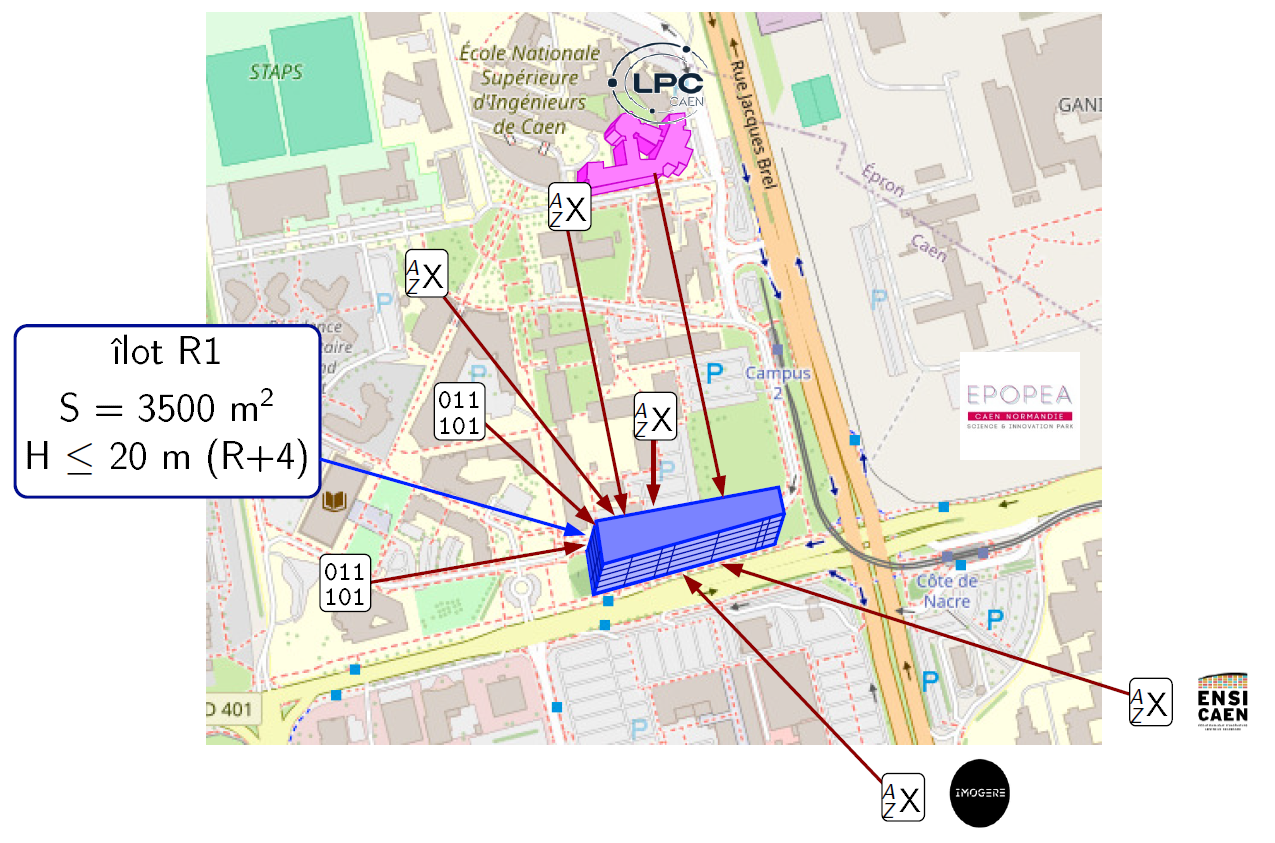 Matériels de pointe
Mutualisation/accueil
Rationalisation/évolutivité
Nouvelles modalités pédagogiques
Support tech./sécurité
Début 2024 :
Epure bâtimentaire
Localisation
Estimation budgétaire
PIED
Schéma de fonctionnement d’ensemble
Printemps 2024 : Présentation du projet et stratégie de lancement

10/2024 - 06/2025 : Etude de faisabilité et programmation

Objectif : Cahier des charges fonctionnel, technique et environnemental base du programme de conception réalisation à venir
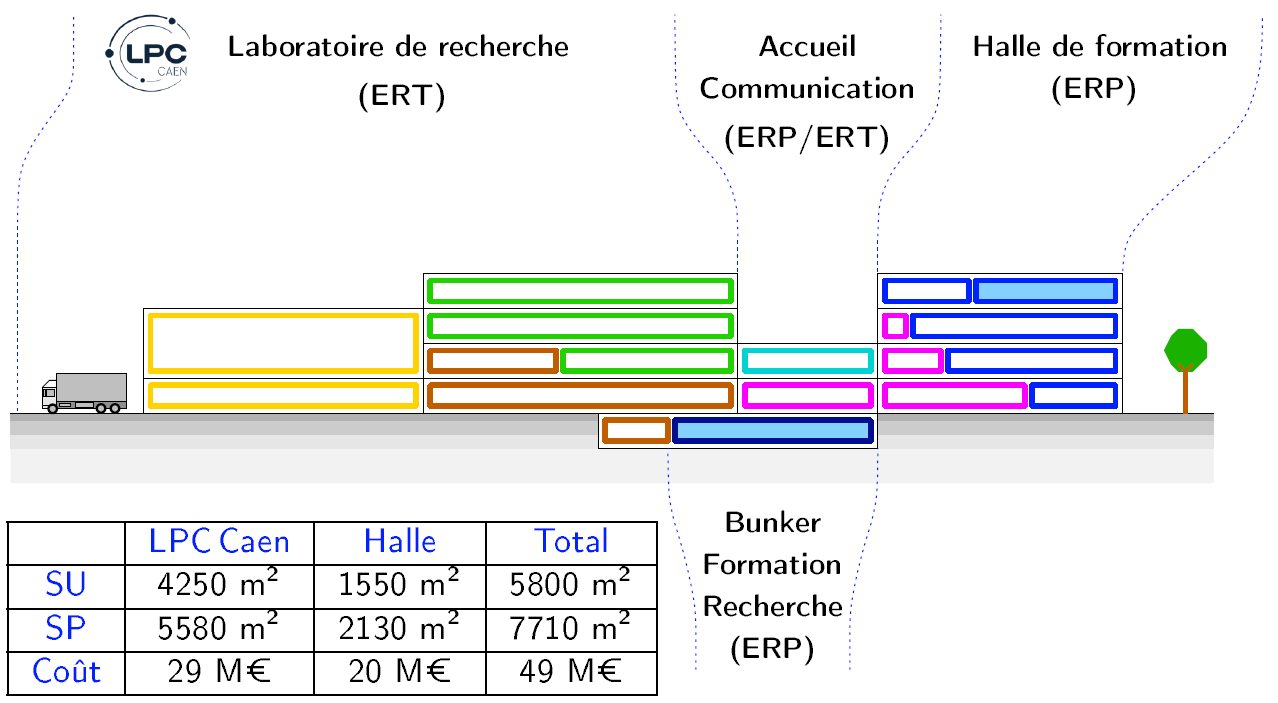 PIED
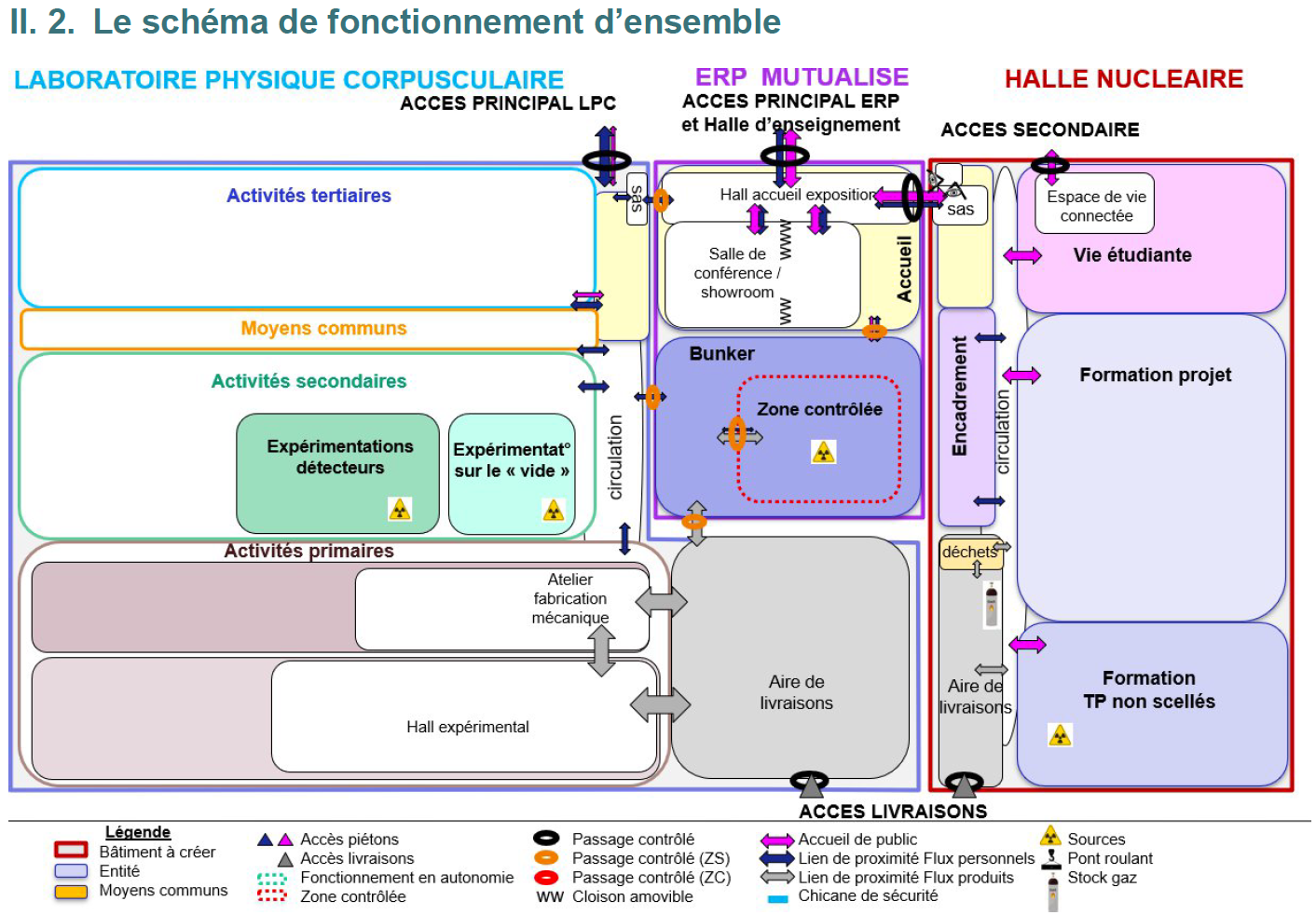 PIED
Le Laboratoire de Physique Corpusculaire
Printemps 2024 : Présentation du projet et stratégie de lancement

10/202406/2025 : Etude de faisabilité et programmation

Objectif : Cahier des charges fonctionnel, technique et environnemental base du programme de conception réalisation à venir
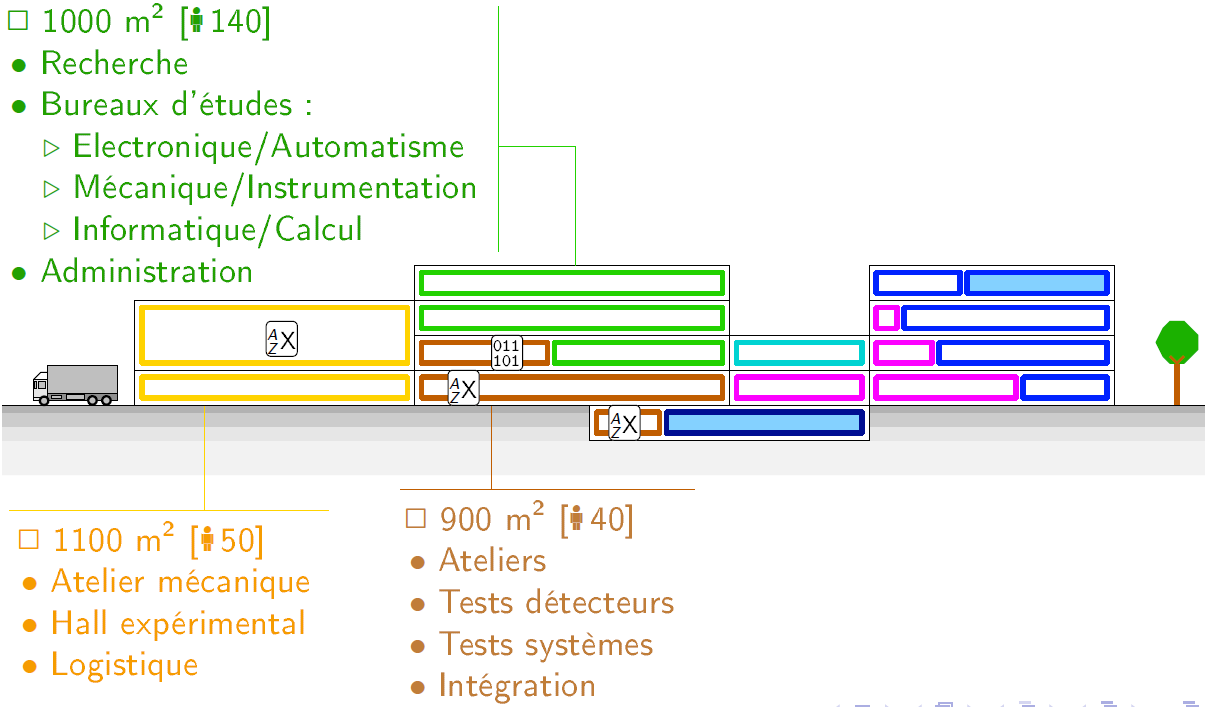 PIED
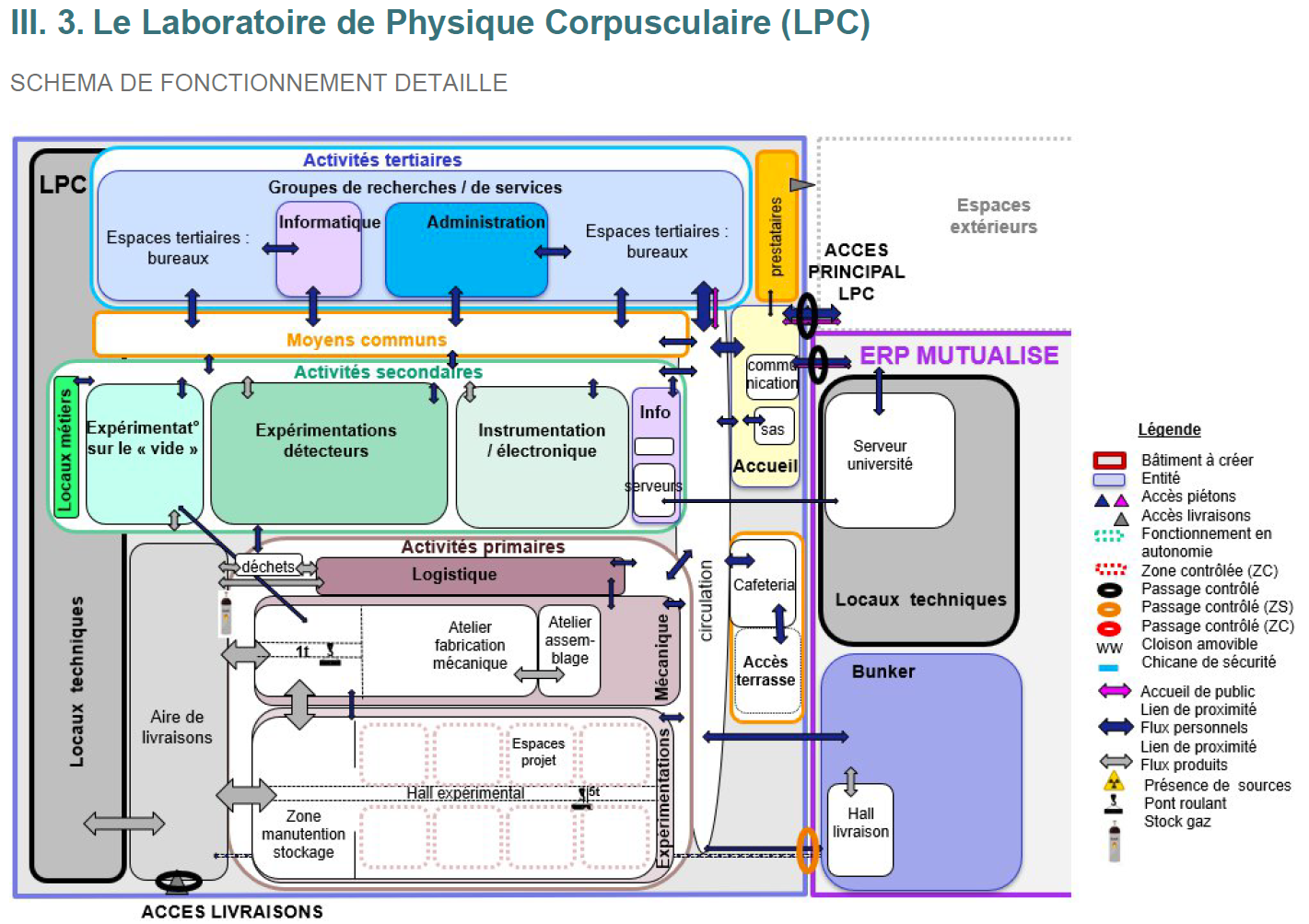 PIED
La halle technologique nucléaire
Printemps 2024 : Présentation du projet et stratégie de lancement

10/202406/2025 : Etude de faisabilité et programmation

Objectif : Cahier des charges fonctionnel, technique et environnemental base du programme de conception réalisation à venir
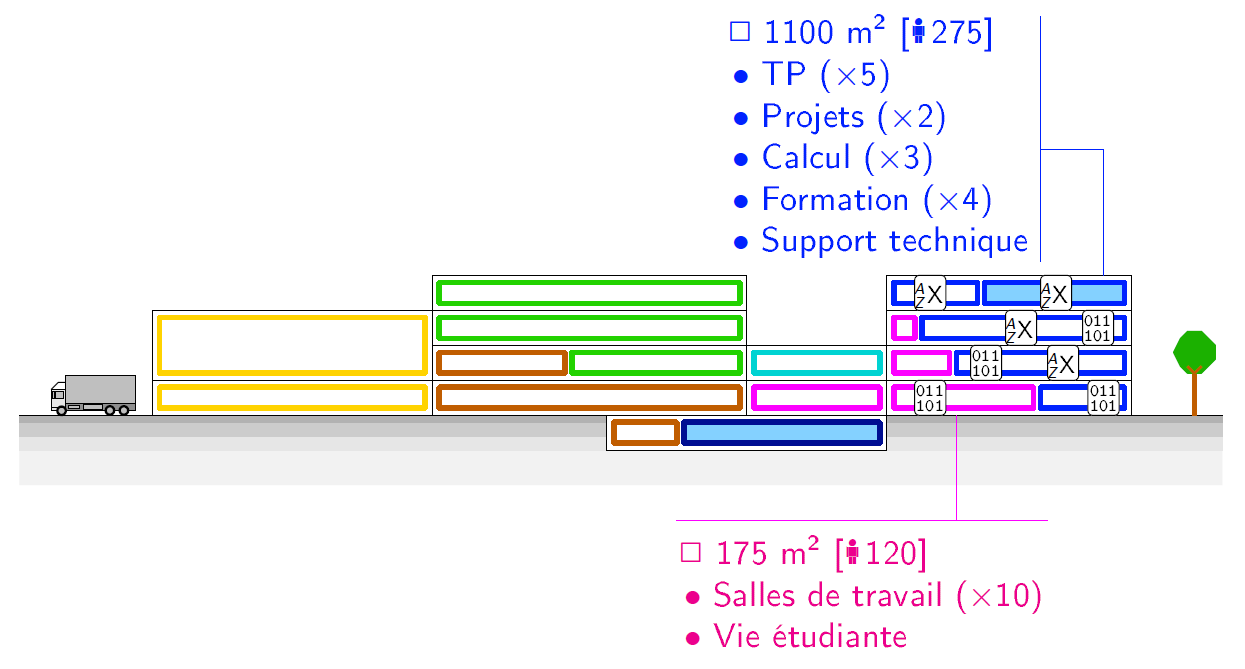 PIED
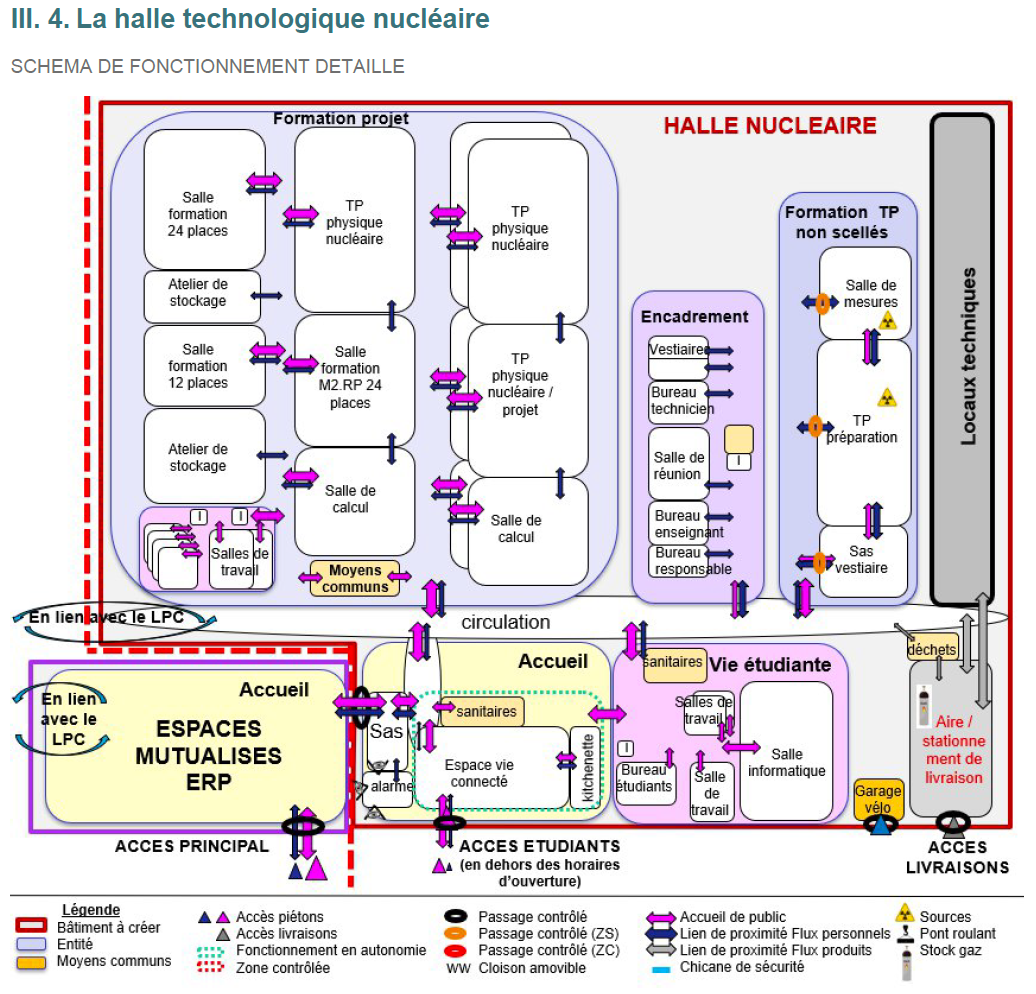 PIED
Les espaces ERP mutualisés
Printemps 2024 : Présentation du projet et stratégie de lancement

10/202406/2025 : Etude de faisabilité et programmation

Objectif : Cahier des charges fonctionnel, technique et environnemental base du programme de conception réalisation à venir
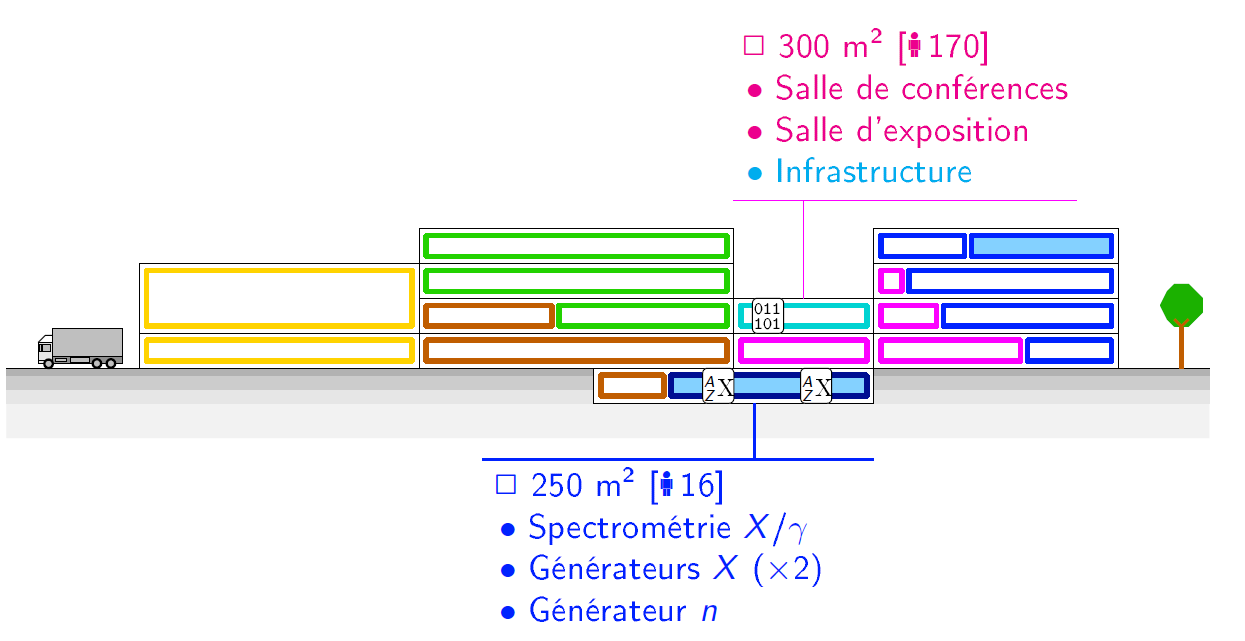 PIED
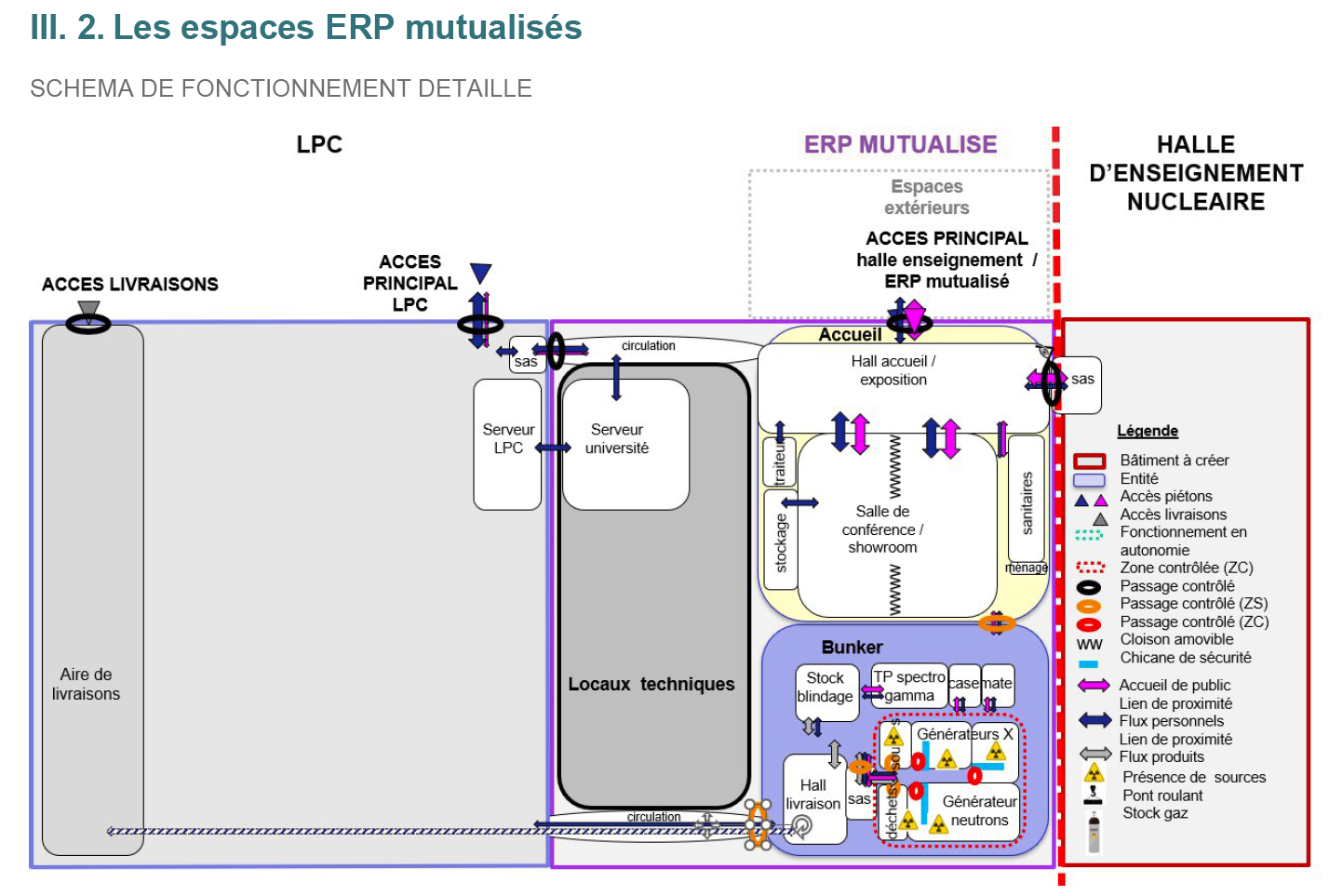 PIED
A venir
06/2025 : Restitution et transfert de maîtrise d'ouvrage à la Région Normandie




2025 - 2031 : Prochains jalons du projet
Appel d’offre marché de conception/réalisation (2026)
Conception (2027)
Travaux (2028 +)
Objectifs : 
Utilisation halle de formation au plus tard : 09/2031
Utilisation des locaux de recherche au plus tard : début 2032
Actions : 
Participation des équipes université et LPC Caen aux côtés de la Région
Intégration 3NC (acquisition matériels, développement formations)
Mise en œuvre d'un comité d'utilisateurs 
Université de Caen Normandie & partenaires académiques et industriels
PIED